NSW Department of Education
Tiệc sinh nhật của Kim
Stage 1 Vietnamese
Chào các bạn!Mình là Kim. Chủ nhật này là sinh nhật của mình.
2
Thứ Hai
Sáng Thứ Hai, mình viết thiệp mời sinh nhật.
Mời bạn đến dự tiệc sinh nhật
Kim Đoàn
Buổi sa’ng chủ nhật
7 tuổi
Tại Nhà
3
Thứ Ba
Sáng Thứ Ba, mình đưa thiệp mời cho các bạn.
4
Thứ Tư
Buổi trưa Thứ Tư, các bạn hỏi về bữa tiệc sinh nhật của mình.
Nhiều món ngon lắm. Có chả giò và cơm chiên, hai món mà Lan thích ăn.
Nè Kim, sinh nhật bạn khi nào?
Kim ơi, tụi mình sẽ ăn gì?
Ở đâu?
5
Thứ Năm
Chiều Thứ Năm, mình chuẩn bị bảy túi kẹo.
Thanks for coming to my birthday party! Love Kim
Thanks for coming to my birthday party! Love Kim
Thanks for coming to my birthday party! Love Kim
Thanks for coming to my birthday party! Love Kim
Thanks for coming to my birthday party! Love Kim
Thanks for coming to my birthday party! Love Kim
Thanks for coming to my birthday party! Love Kim
6
Thứ Sáu
Sáng Thứ Sáu, mình hỏi bạn có đến dự sinh nhật của mình được không.
Các bạn ơi! Có đến dự tiệc sinh nhật của mình được không?
Mình đến được. Cám ơn bạn!
7
Thứ Bảy
Buổi tối Thứ Bảy mẹ chuẩn bị đồ ăn, bong bóng, bánh sinh nhật và quà.
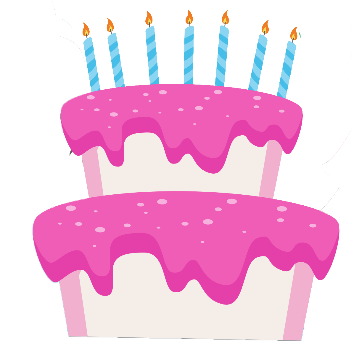 À! Đã chuẩn bị xong hết rồi.
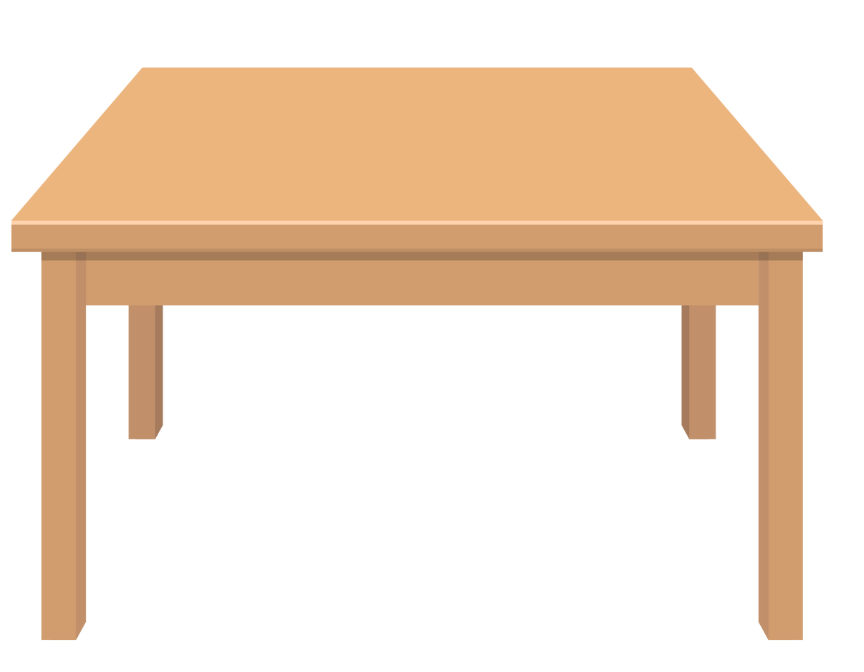 8
Chủ Nhật
Sáng Chủ Nhật là bữa tiệc sinh nhật của mình. Các bạn đã đến dự đầy đủ.
Vui quá!!!!
9
Copyright
© State of New South Wales (Department of Education), 2024
The copyright material published in this resource is subject to the Copyright Act 1968 (Cth) and is owned by the NSW Department of Education or, where indicated, by a party other than the NSW Department of Education (third-party material).
Copyright material available in this resource and owned by the NSW Department of Education is licensed under a Creative Commons Attribution 4.0 International (CC BY 4.0) licence.
This licence allows you to share and adapt the material for any purpose, even commercially.
Attribution should be given to © State of New South Wales (Department of Education), 2023.
Material in this resource not available under a Creative Commons licence:
the NSW Department of Education logo, other logos and trademark-protected material
Material owned by a third party that has been reproduced with permission. You will need to obtain permission from the third party to reuse its material. 
Links to third-party material and websites
Please note that the provided (reading/viewing material/list/links/texts) are a suggestion only and implies no endorsement, by the New South Wales Department of Education, of any author, publisher, or book title. School principals and teachers are best placed to assess the suitability of resources that would complement the curriculum and reflect the needs and interests of their students.
If you use the links provided in this document to access a third party’s website, you acknowledge that the terms of use, including licence terms set out on the third-party’s website apply to the use which may be made of the materials on that third-party website or where permitted by the Copyright Act 1968 (Cth). The department accepts no responsibility for content on third-party websites.
10